How to guide for graph lab
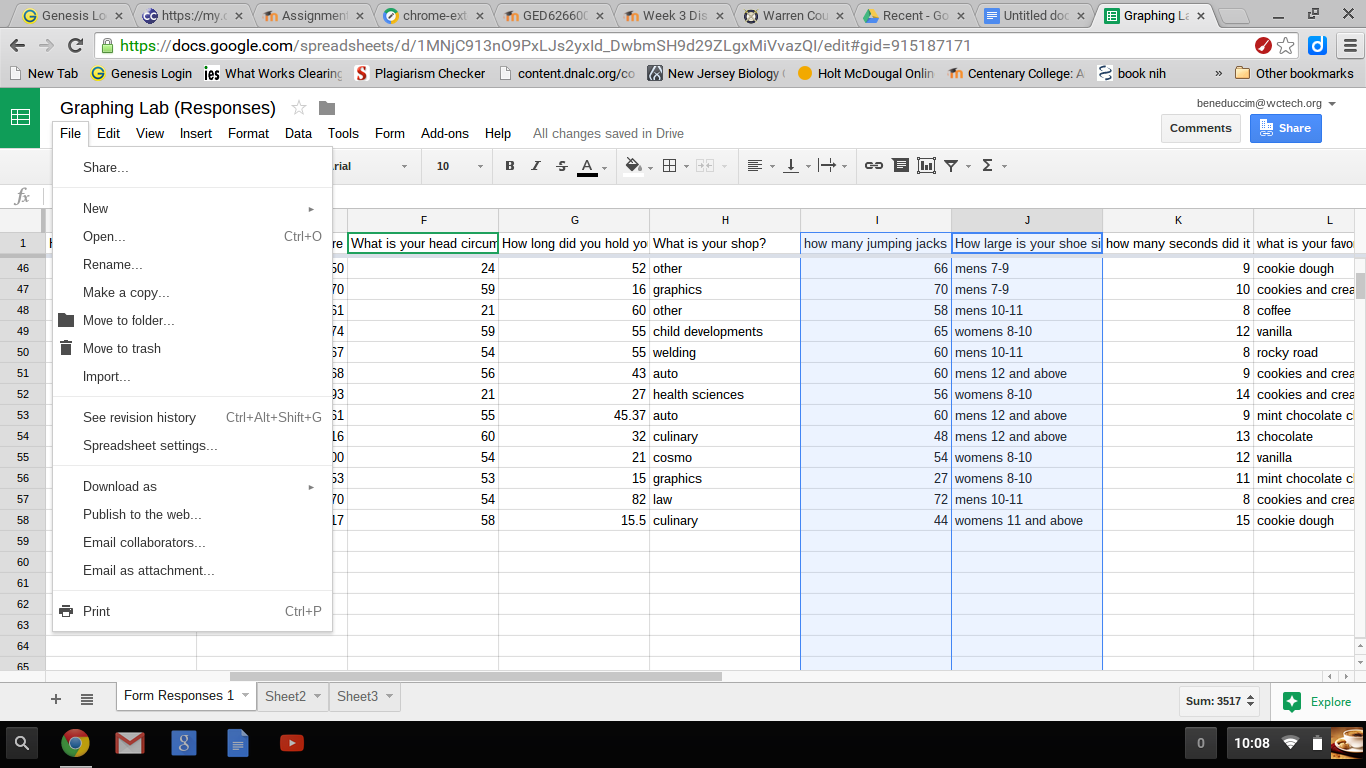 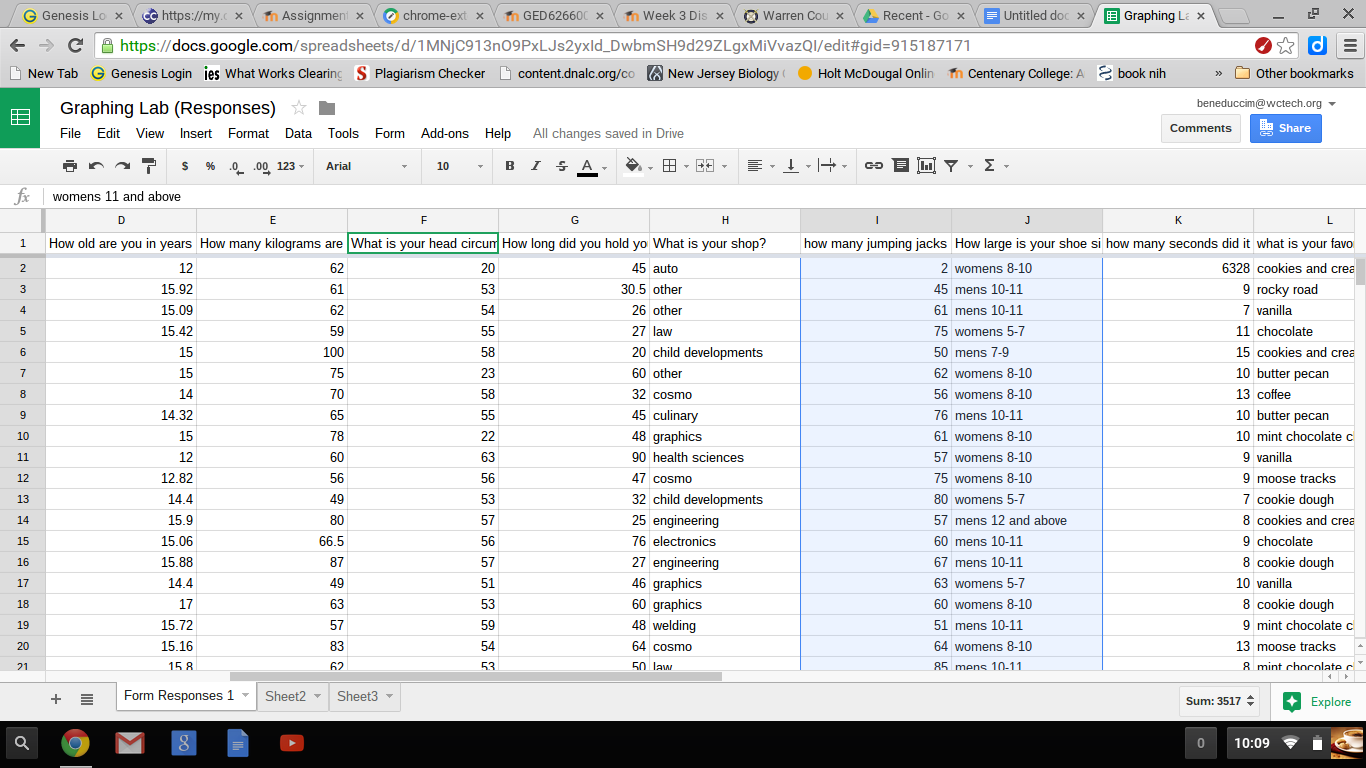 Highlight fields
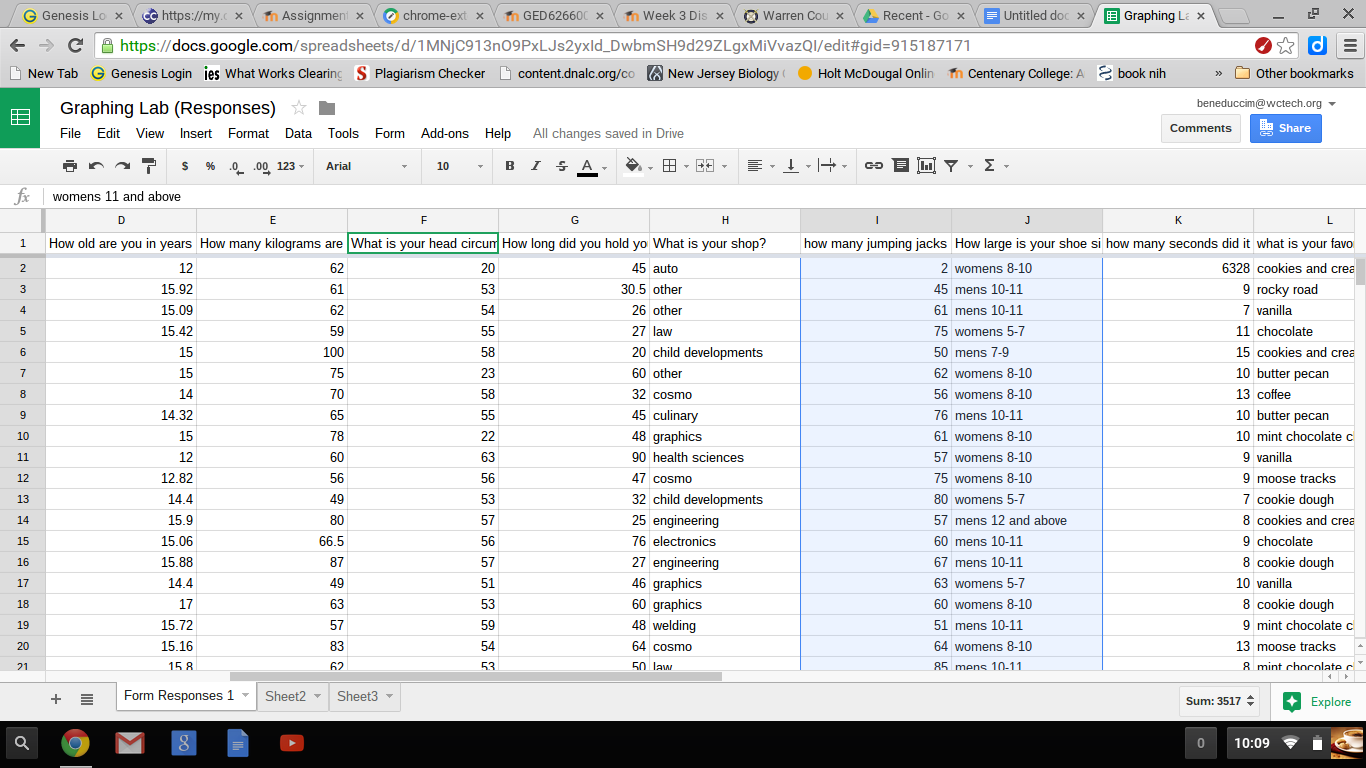 Click create chart
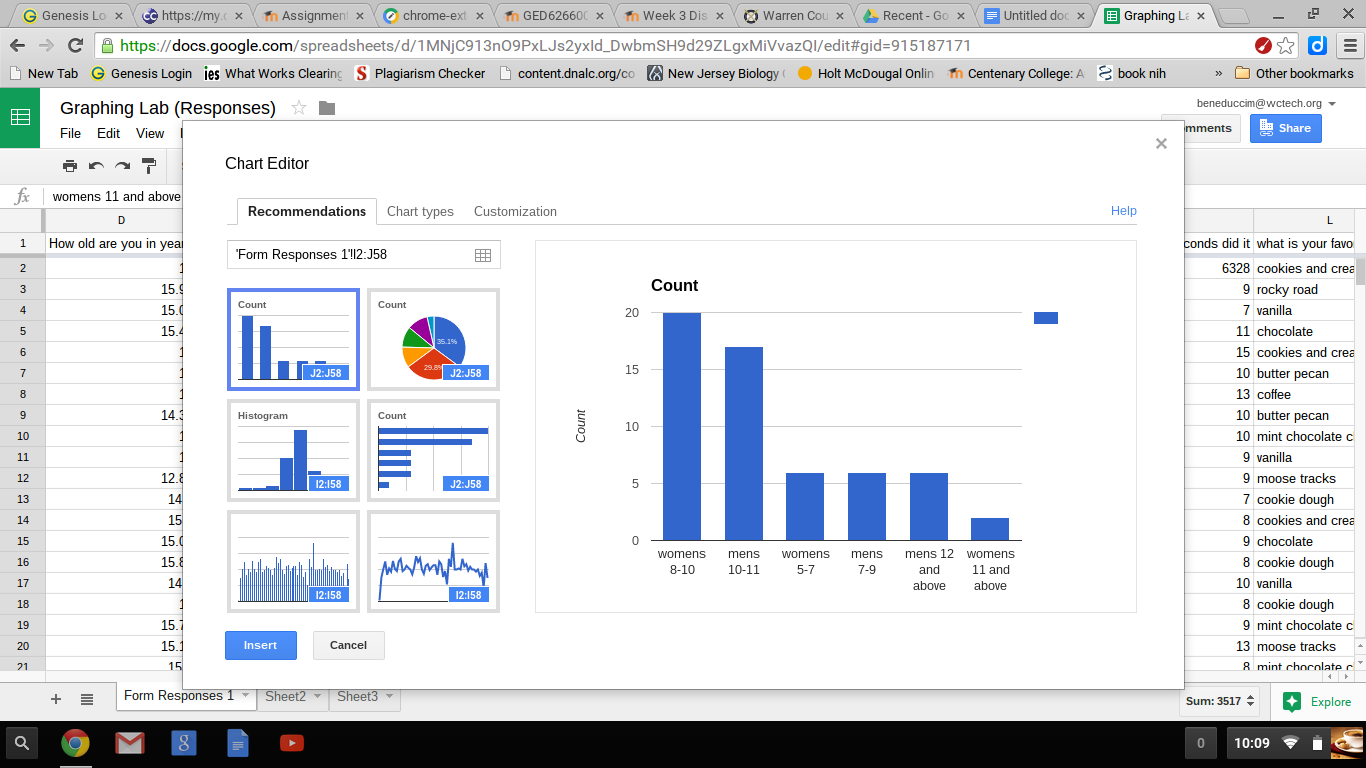 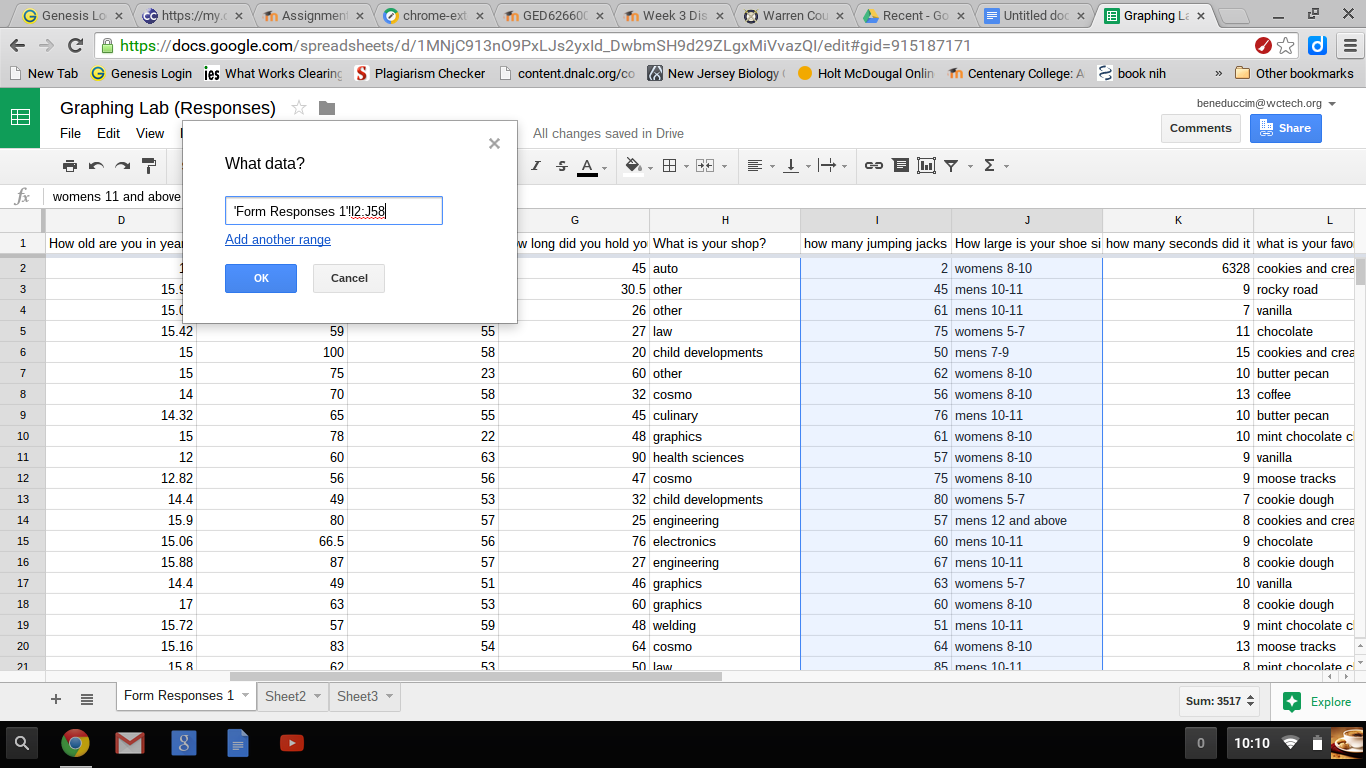 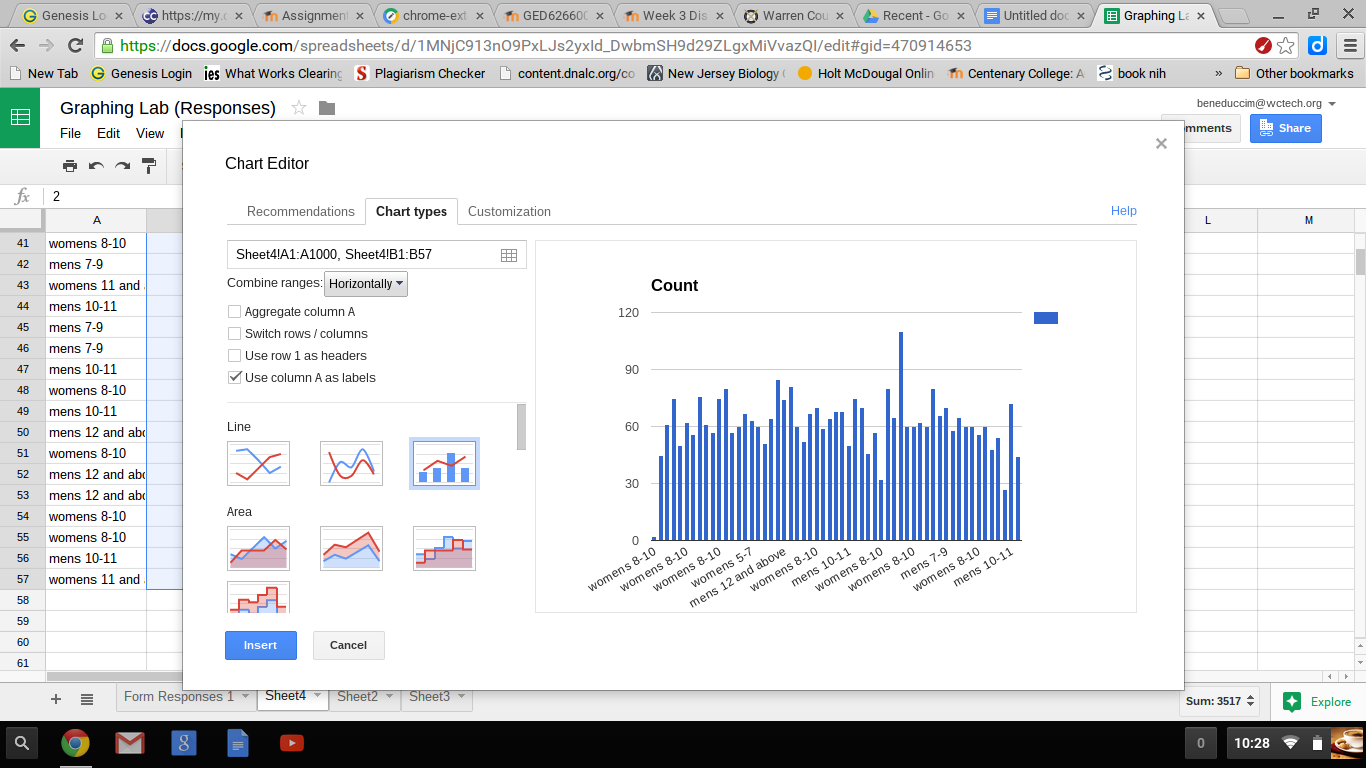 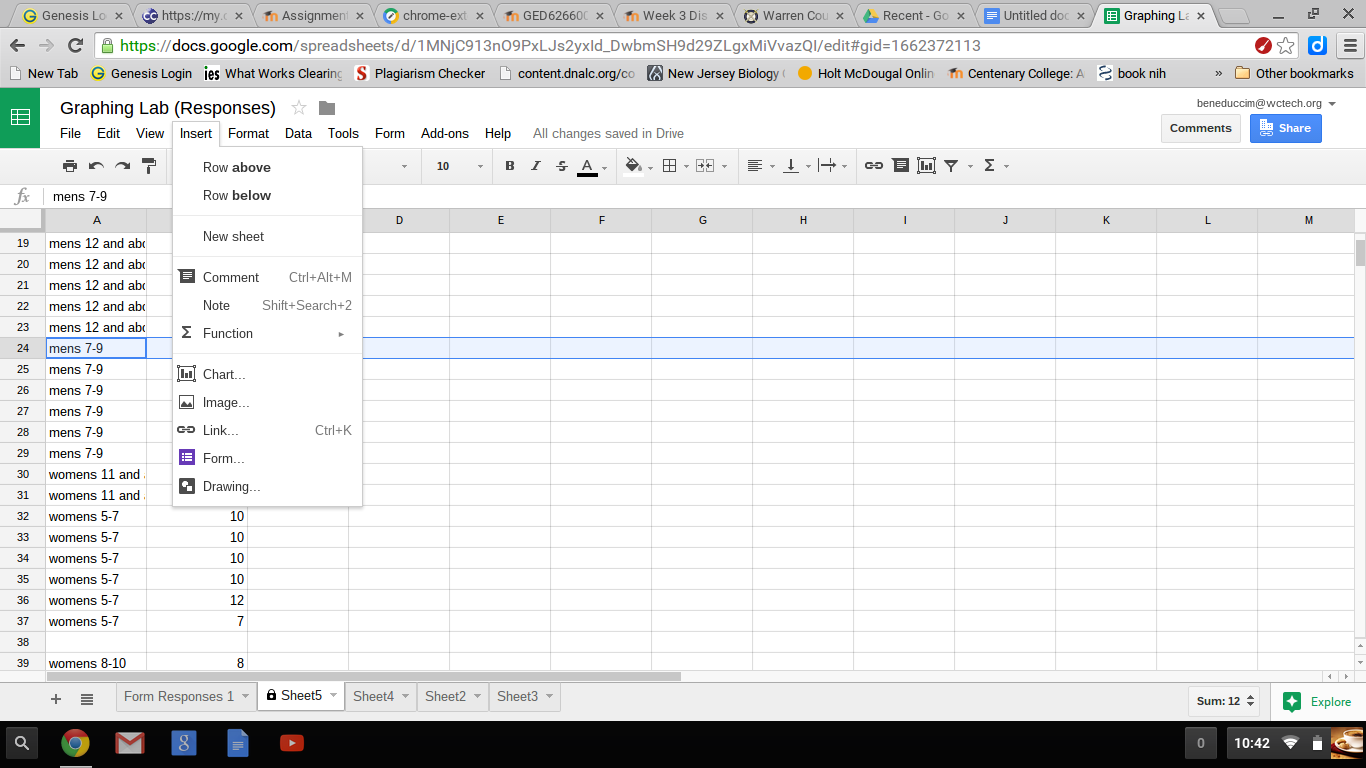 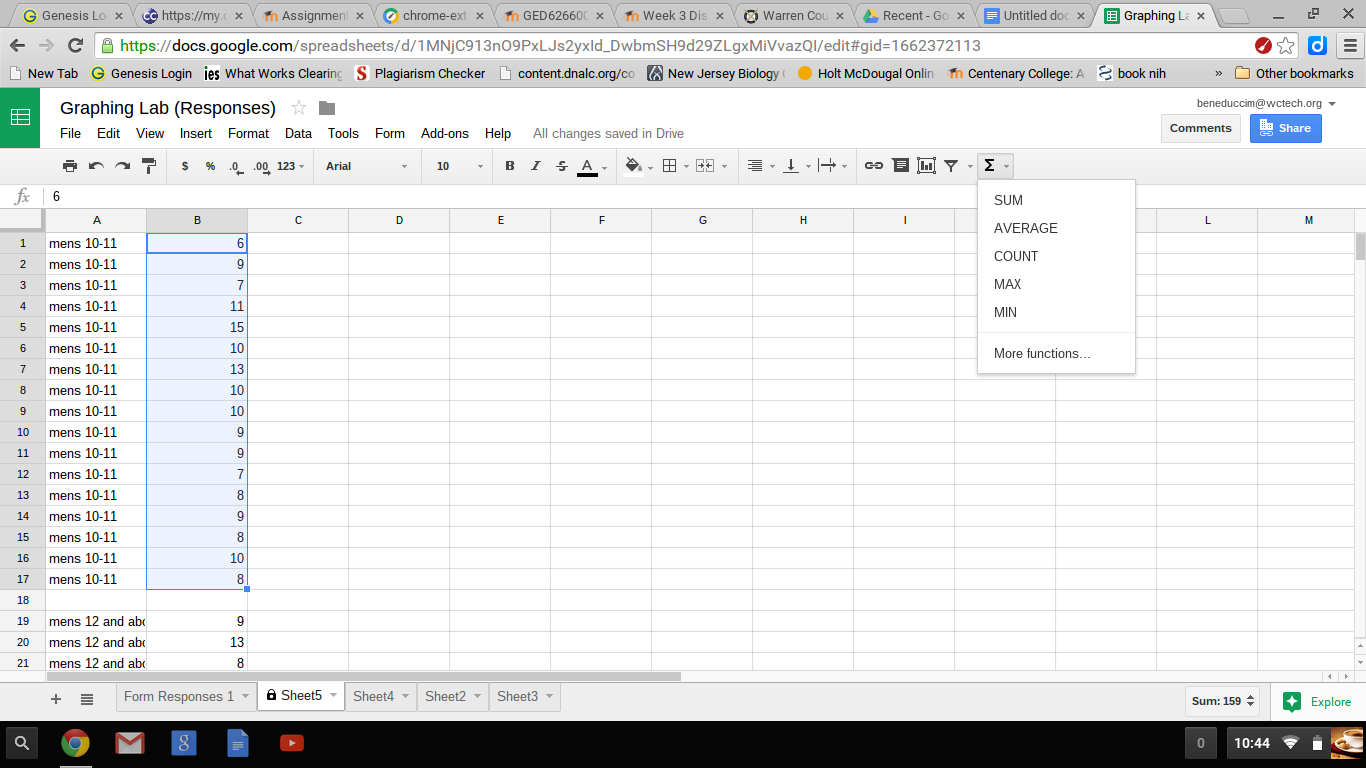 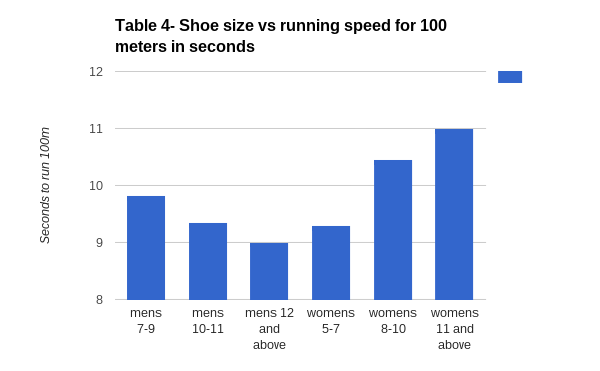